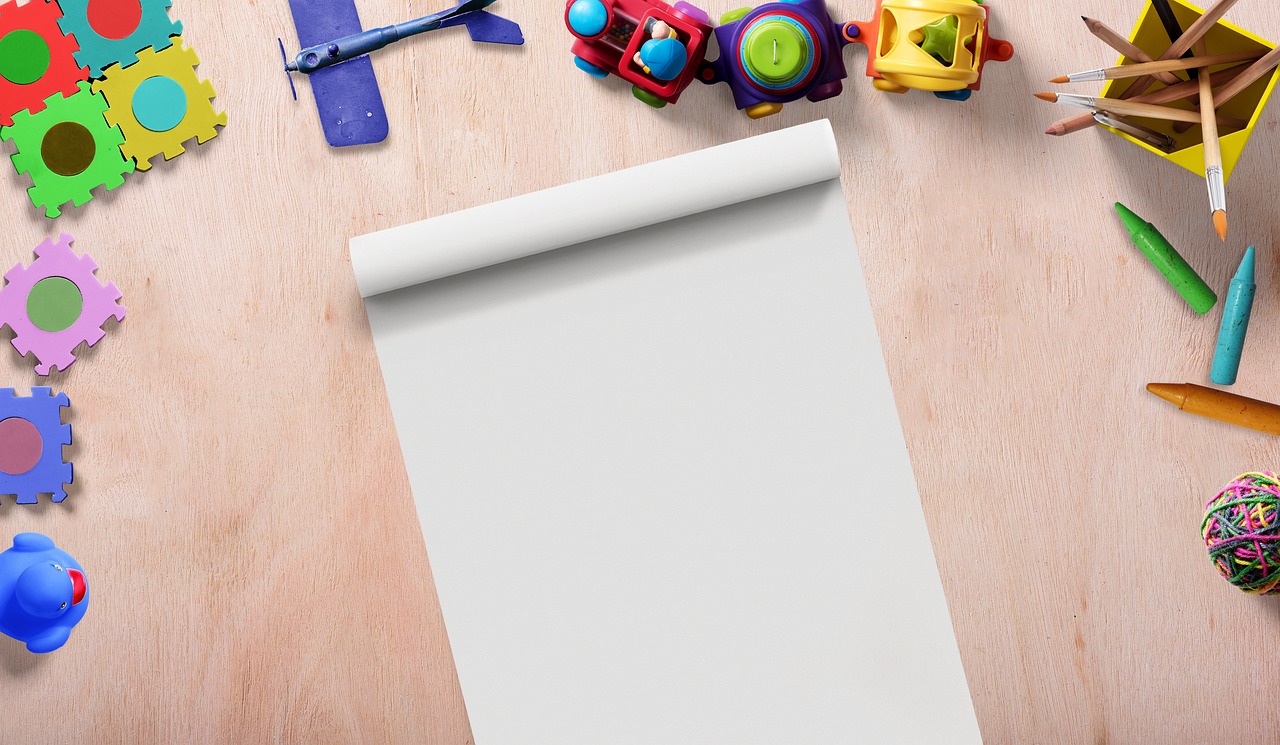 Беседа-консультация «Обучающие игры для дошкольников»
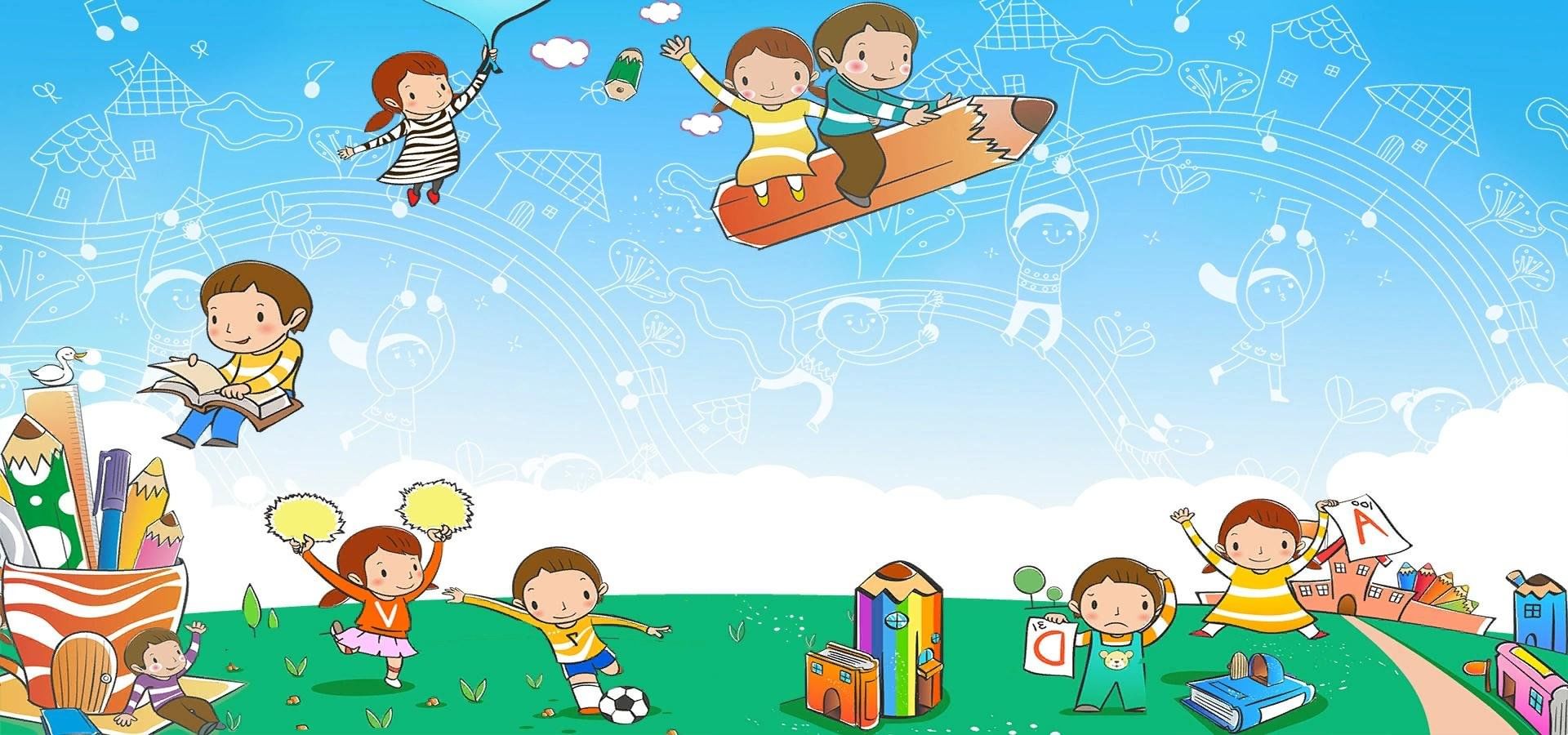 Для детей дошкольного возраста игра имеет исключительное значение: игра для них - учёба, игра для них - труд, игра для них - средство воспитания, игра для дошкольников - способ познания окружающего” - Н. К. Крупская
Дидактическая игра - находка дошкольной педагогики. Основная особенность дидактических игр определена их названием: это игры обучающие.(Дида́ктика (др.-греч. διδακτικός «поучающий») — раздел педагогики и теории образования, изучающий проблемы обучения).
Они создаются взрослыми с целью воспитания и обучения детей. Но для игроков воспитательные и образовательные задачи не выступают открыто, они решаются через игровую задачу, игровые действия, правила.
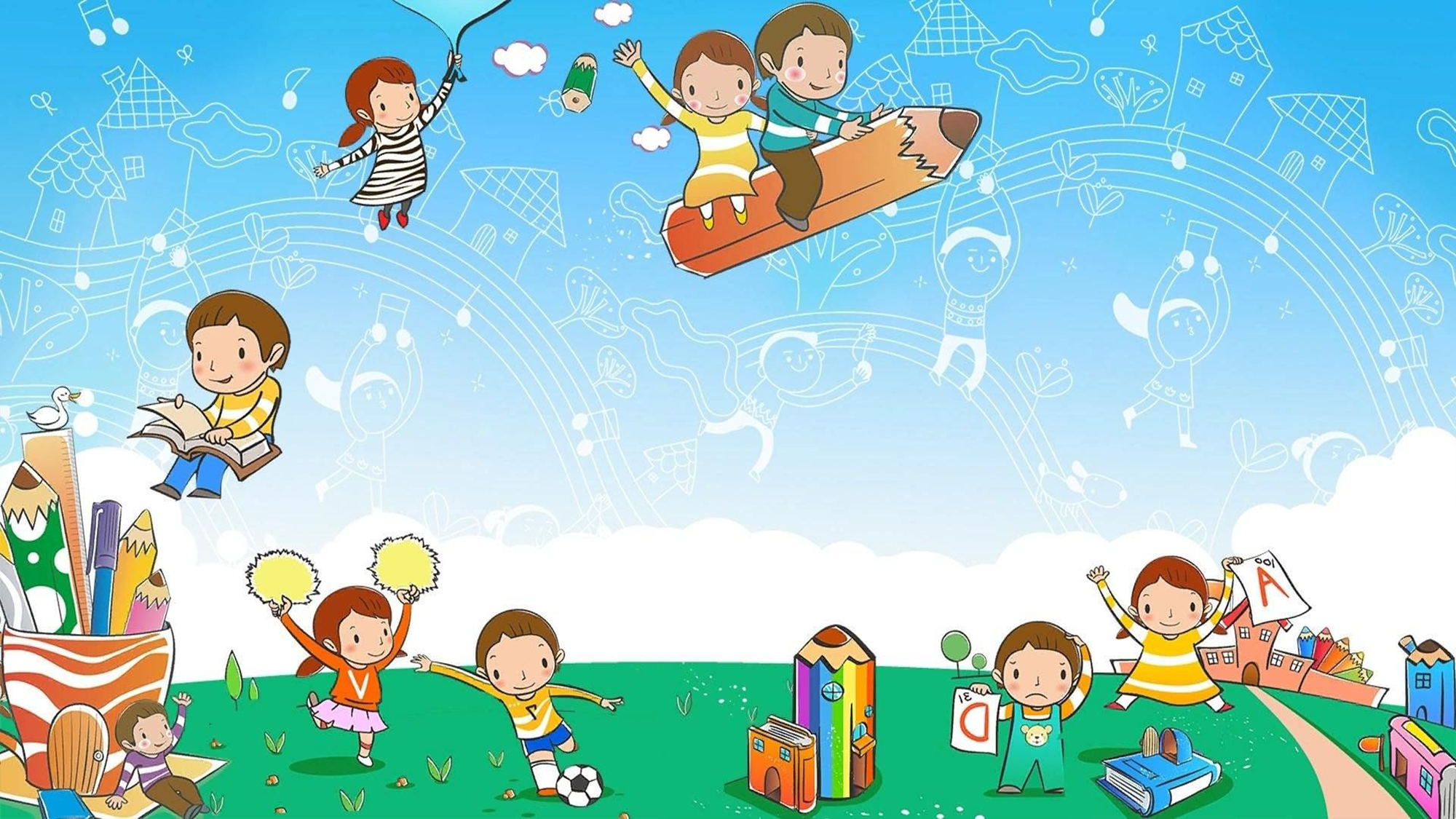 Для любого ребенка игра – способ познания мира и своего места в этом мире. Именно в игре ребенок растет и развивается как личность, приобретает навыки общения и поведения в обществе.    
Большинство современных родителей знают, что у детей раннего и дошкольного возраста ведущей деятельностью является игровая.
Действительно, именно через игру дети познают мир, осваивают простейшие бытовые навыки, проигрывают житейские ситуации, пробуют себя в новых ролях. Игра не только обучает, но и позволяет маленькому ребенку в доступной форме разобраться со многими психологическими и житейскими проблемами, которые постоянно встают у него на пути. Поэтому родители в ненавязчивой форме могут использовать игру как обучающее или коррекционное средство.
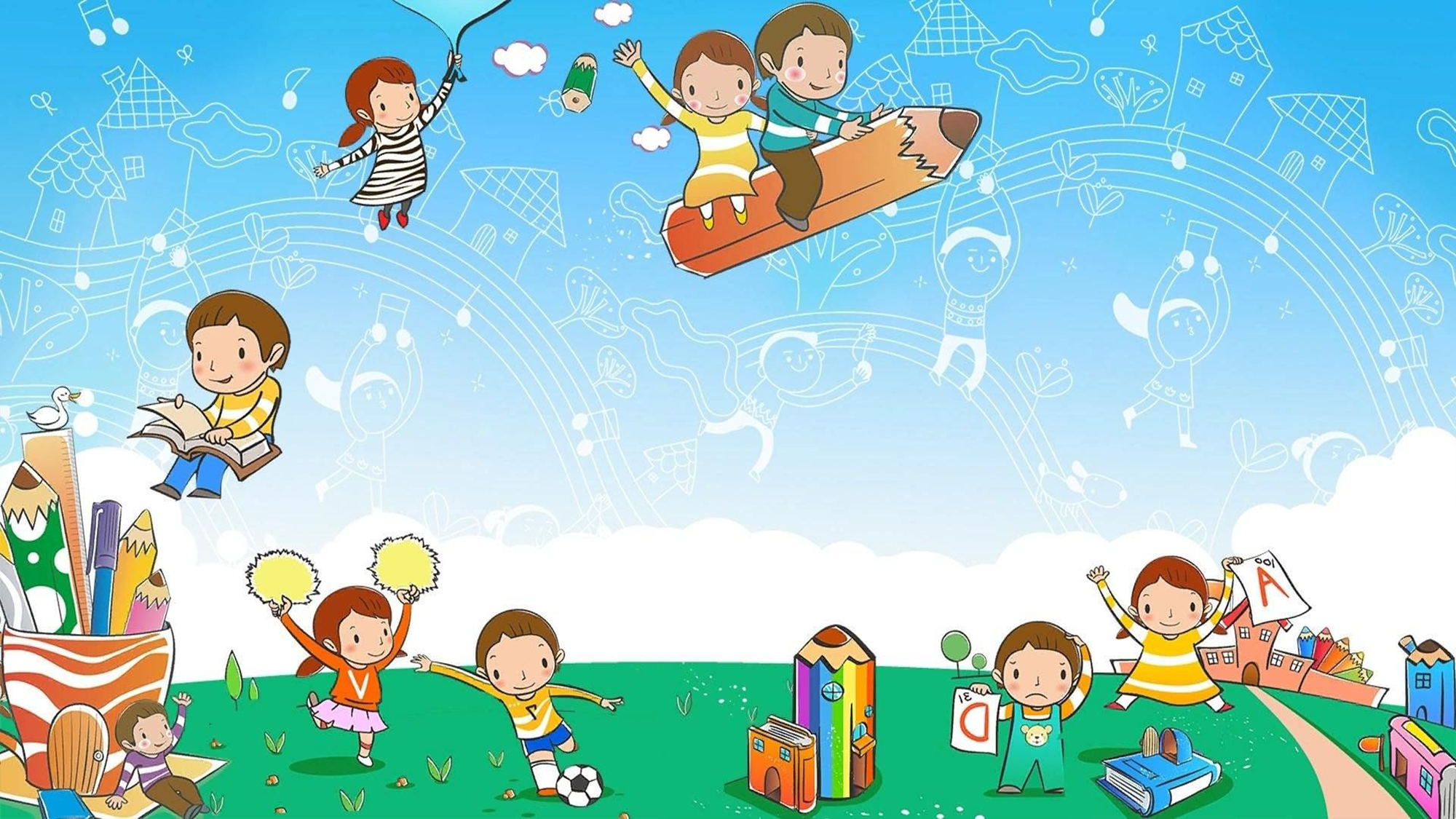 Для дидактической игры характерно наличие учебной и обучающей задачи. Ею руководствуется взрослый, создавая ту или иную игру, но переводит её в занимательную для детей форму. Ребёнка же привлекает в игре не обучающая задача, которая в ней заложена, а возможность проявить активность, выполнить игровые действия, добиться результата, выиграть.
Если же участник игры не овладеет знаниями, умственными операциями, которые определены обучающей задачей, он не сможет успешно выполнить игровые действия, добиться результата.
Поэтому, активное участие, тем более выигрыш в дидактической игре зависят от того, насколько ребёнок овладеет знаниями и умениями, которые диктуются обучающей задачей. Это побуждает ребёнка быть внимательным, запоминать, сравнивать, классифицировать, уточнять свои знания.
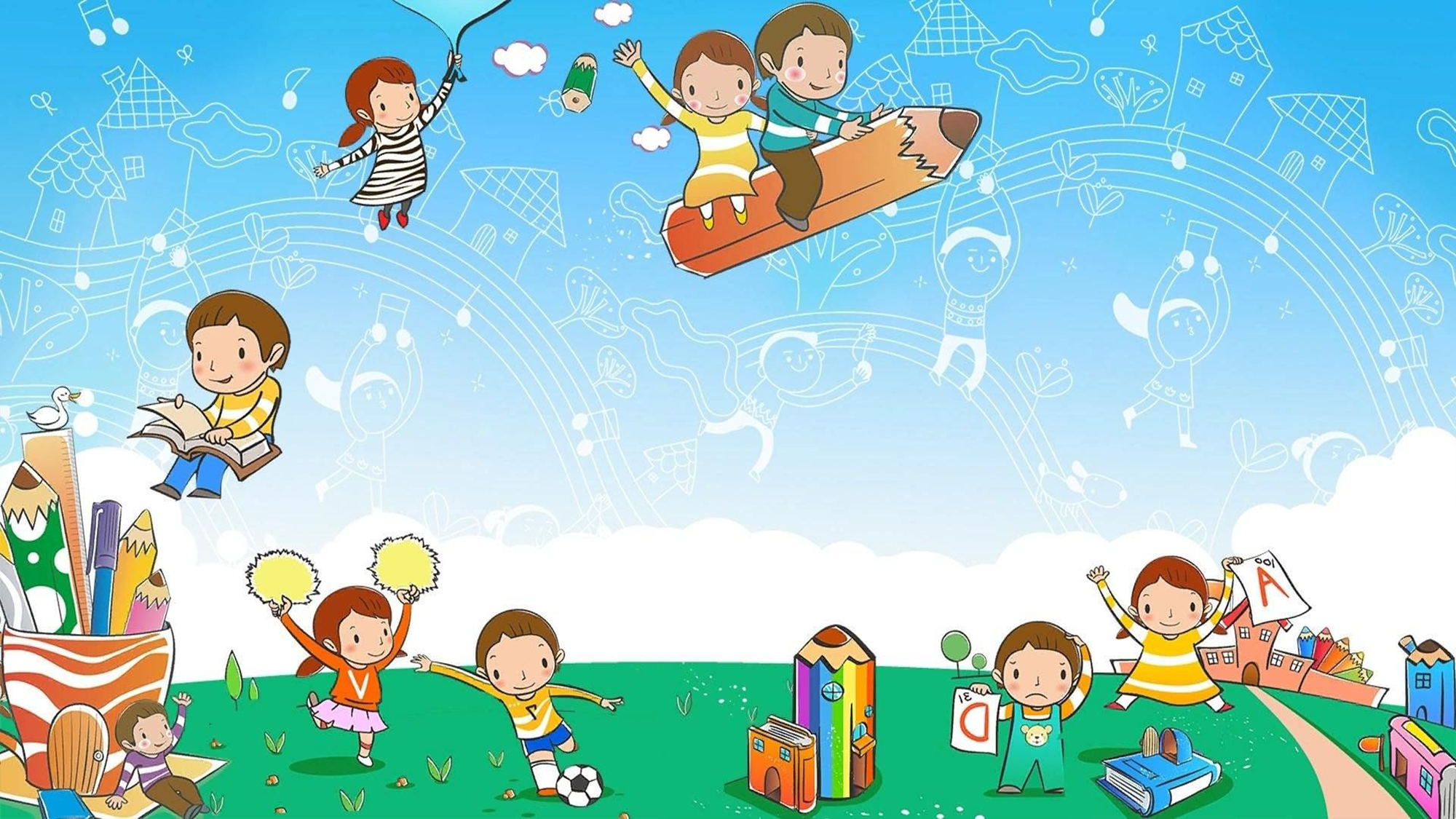 С дидактическими игрушками дети играют индивидуально и коллективно. Усвоив на занятиях определённую последовательность действий, ребёнок самостоятельно складывает пирамидку в свободное от занятий время, собирает матрёшку, подбирает предметы по цвету.
Поскольку ведущим видом деятельности в детском возрасте является игра, то, используя её разнообразные виды, можно эффективно влиять на формирование всех сторон социальной активности детей.
На протяжении всего обучения нужно проводить игры на различение (а затем и называние) цвета, формы и величины предметов; на формирование числовых представлений (много, мало, больше, меньше); на различение неречевых звуков (звукоподражание голосам животных, птиц и т. д.).
Для детей, отстающих в развитии речи, большое значение имеют игры, требующие координации и точности движений пальцев руки. Это нанизывание бус, игры с мозаикой, игры с пальчиками. Полезно детям играть в ЛОТО, разрезные картинки. Значит, дидактическая игра поможет ребёнку научиться чему- либо в лёгкой непринуждённой обстановке.
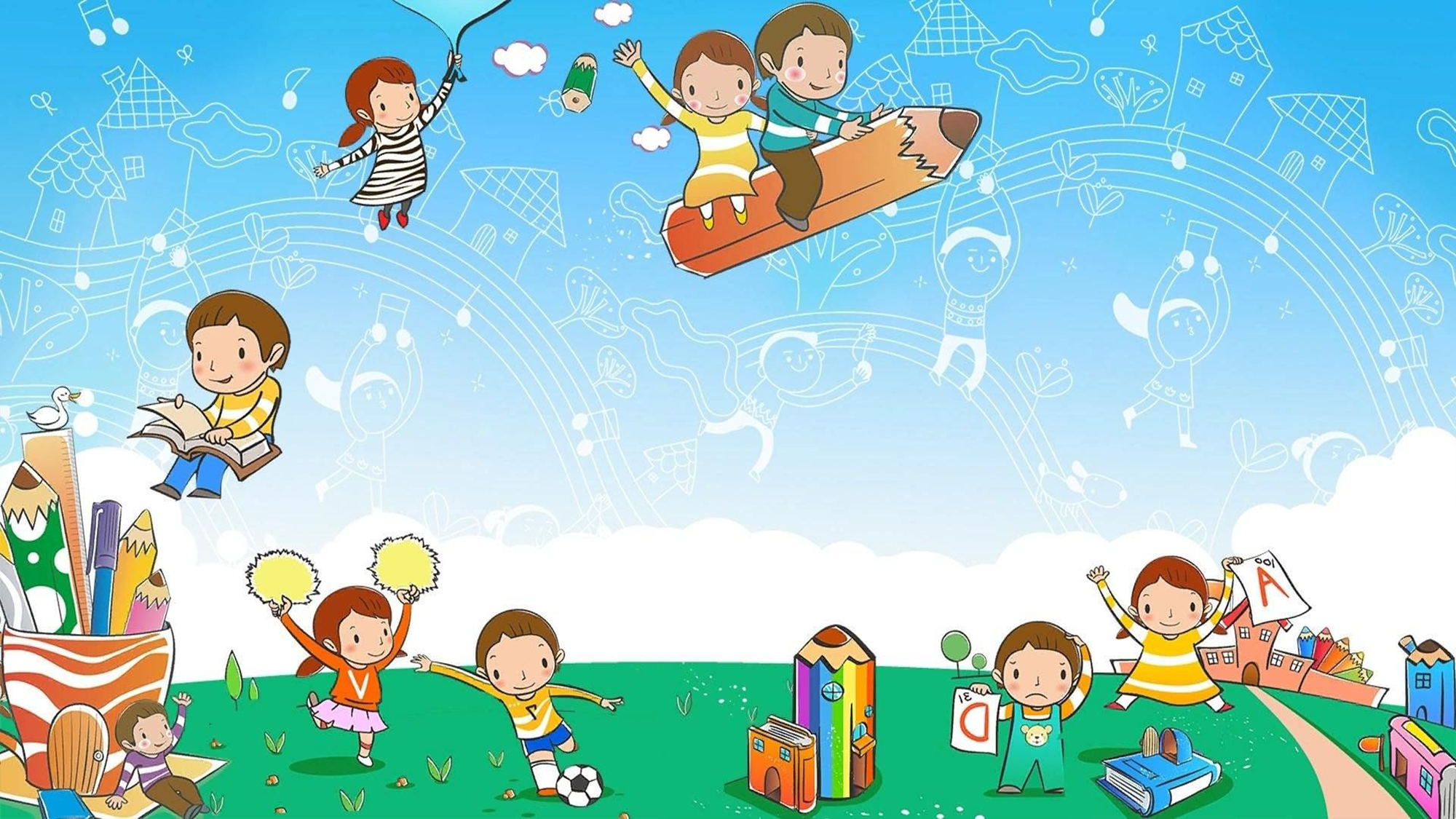 Казалось бы, что интересного может быть в привычном до мелочей доме, однако при определенном энтузиазме можно превратить домашние игры в самые увлекательные и желанные для вашего малыша. Итак, во что можно поиграть дома и на улице?
«Чудесный мешочек»
Дидактическая задача. Узнать предмет при помощи одного из анализаторов. Оборудование. Для первых игр подбирают овощи и фрукты, резко отличающиеся по форме, деталям, затем более похожие. Небольшой мешочек (непрозрачный). Ход игры. Кладем овощи и фрукты в мешочек. Затем предлагаем ребенку: «Найди на ощупь, не глядя в мешочек, что хочешь. А теперь скажи, что ты взял». Или можно попросить: «Найди то, что я скажу (назову)».
«Узнай на вкус»
Дидактическая задача. Узнать предмет при помощи одного из анализаторов, упражнять в определении вкуса овощей и фруктов (сладкий, кислый, соленый, горький) Оборудование. Подобрать овощи и фрукты, различные по вкусу. Ход игры. Приготовив фрукты и овощи (разрезав на кусочки, угощаем ребенка, предварительно попросив его закрыть глаза. Затем говорим: «Хорошо жуй, теперь скажи, что съел. Найди такой же на столе».
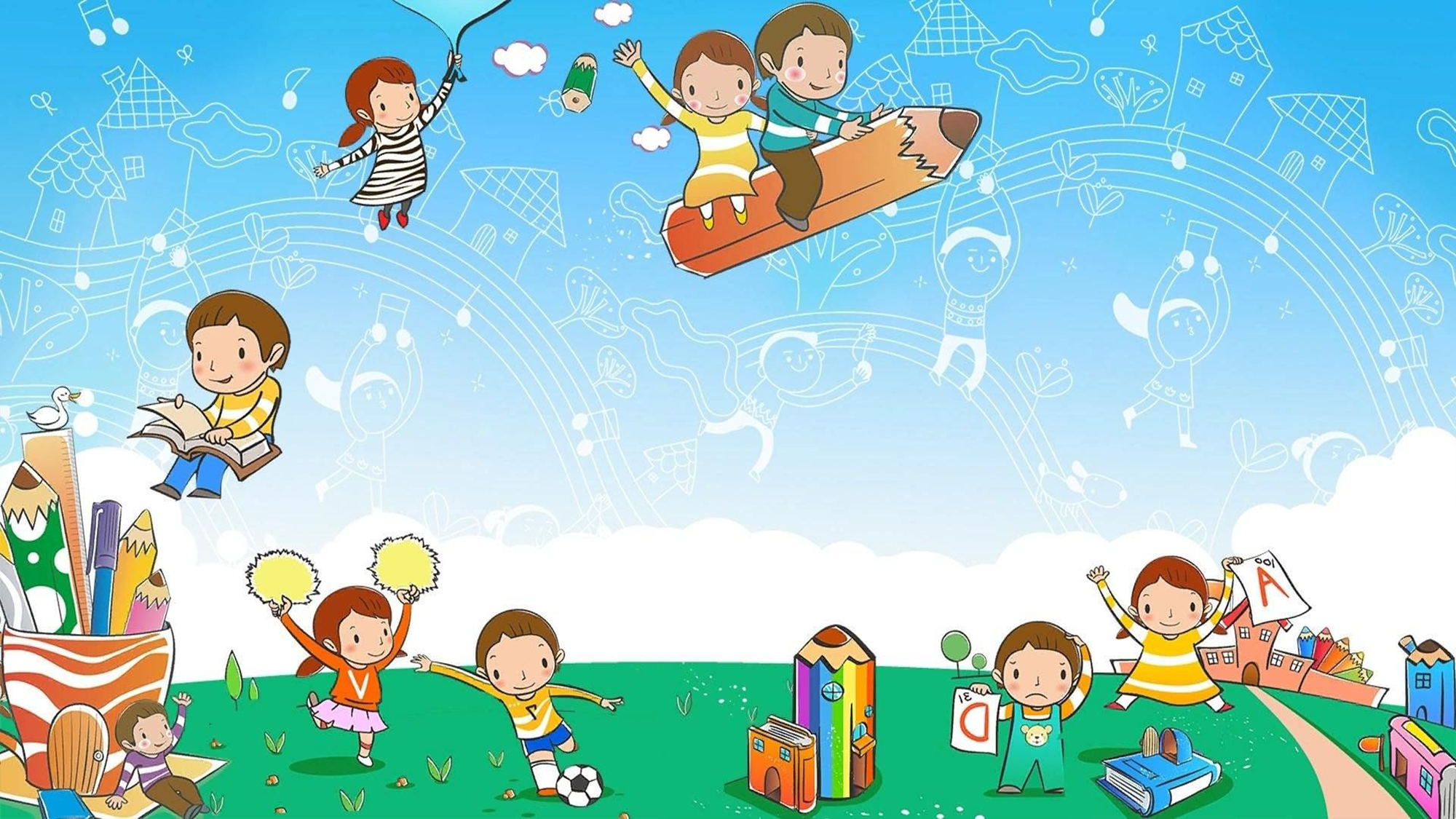 «Где спряталась матрешка!»
Дидактическая задача. Найти предмет по перечисленным признакам. Оборудование. На столе расставляют 4—5растений Ход игры. Ребенку показываем маленькую матрешку. которая «захотела поиграть с ними в прятки». Просим закрыть глаза и в это время прячем игрушку за одно из растений. Затем ребенок открывают глаза. «Как же найти матрешку? — Сейчас я расскажу вам, куда она спряталась». Говорим: на что похоже растение, за которым «спряталась» матрешка (на дерево, травку, описывает его стебель, листья (форму, величину, поверхность, цветы, их количество, окраску. Ребенок слушает, а затем указывают растение и называют его.
«Найди листок, какой покажу»
Дидактическая задача. Найти предметы по сходству. Ход игры. Во время прогулки показываем ребенку какой-либо лист и предлагаем найти такой же. Отобранные листья сравниваем по форме, отмечаем, чем они похожи и чем отличаются.
«Кто быстрее найдет березу, ель, дуб»
Дидактическая задача. Найти дерево по названию. Ход игры. Называем хорошо знакомое дерево, имеющее яркие отличительные признаки, и просит найти его, например: «Кто быстрее найдет березу? Раз, два, три — к березе беги!». Ребенок должен найти дерево и подбежать к любой березе, растущей на участке, где проводится игра.
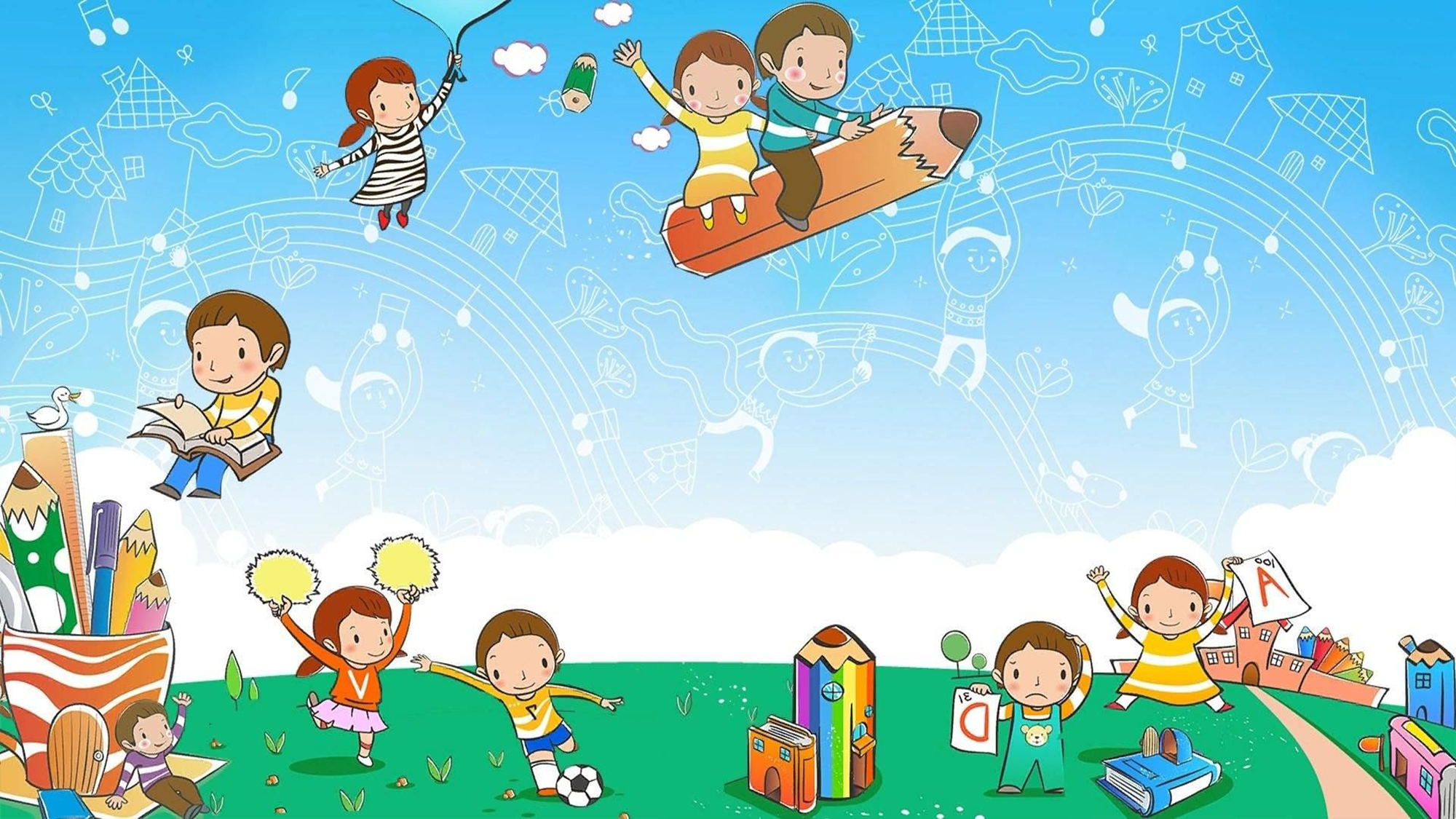 «Кого не стало?» 
Дидактическая задача. Развивать наблюдательность, закреплять названия диких животных. Оборудование. На столе расставляют 4—5 игрушек – животных. Ход игры. Показываем ребенку игрушки – животных. Просим закрыть глаза и в это время прячем игрушку. Затем ребенок открывает глаза. Кого не стало? — спрашиваем.
«Чей детеныш?»
Дидактическая задача. Учить называть животных и их детёнышей. Оборудование. Картинки животных и их детенышей.
Ход игры. Показываем ребенку животных. Дети находят и называют детёнышей.
«Кто как передвигается»
Дидактическая задача. Расширить знания о животных, птицах, насекомых обитающих в нашем крае. Знать их особенности, среду обитания, питание, врагов и т. д. Анализировать объекты природы, выделять их существенные признаки, учиться фиксировать эти признаки и объединять объекты в группы. Ход игры. Называем или показываем картинку разных животных, птиц, насекомых, а ребенок изображает, как они передвигаются (ползает, прыгает).
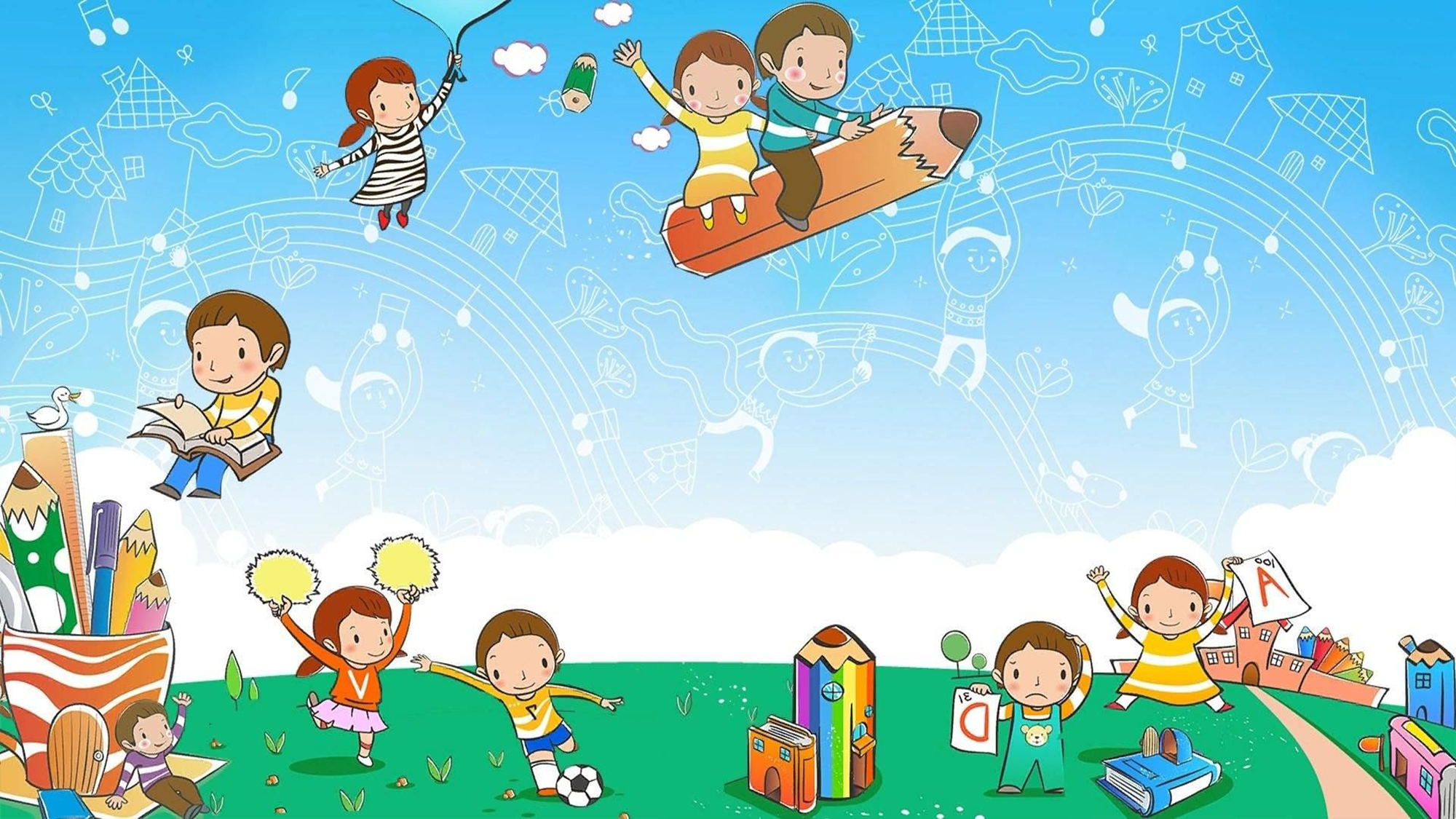 Развивающих игр очень много. Но, пожалуй, самым важным условием в играх, особенно для дошкольников, является активное и заинтересованное участие мам и пап. Психологи настоятельно рекомендуют взрослым как можно чаще участвовать с детьми в игровом процессе. В совместных играх ребёнок учится вести себя, перенимает образец поведения, старается “подтянуться” до уровня взрослого.
Чем больше времени мы проводим с нашими детьми, тем лучше мы понимаем их, а они - нас.
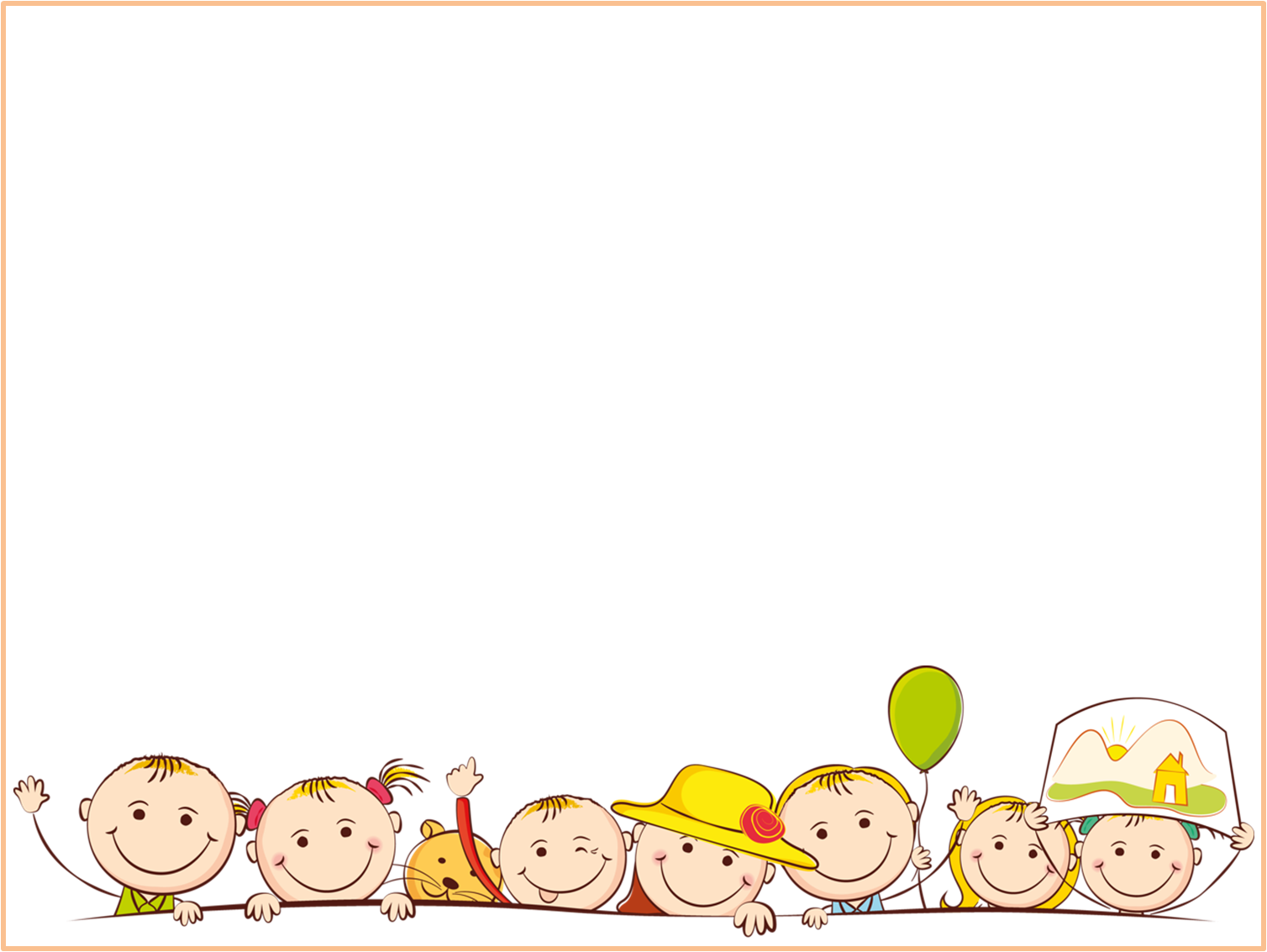 СПАСИБО ЗА ВНИМАНИЕ!